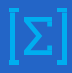 6
МАТЕМАТИКА
КЛАСС
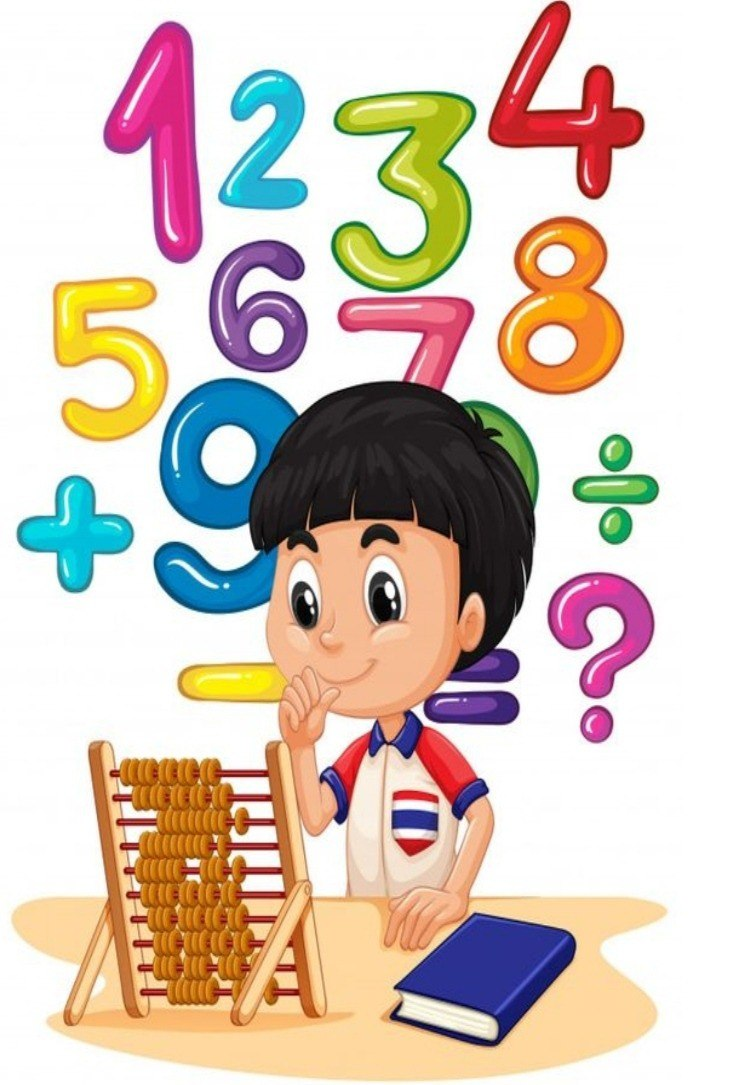 Тема:
ИЗМЕНЕНИЕ ВЕЛИЧИН
ИЗ ИСТОРИИ
Рене Декарт 
(1596- 1650)
Современное толкование отрицательных чисел, основанное на откладывании отрезков на координатной оси влево от нуля, было дано в  XVII  веке  в работах знаменитого французского математика.
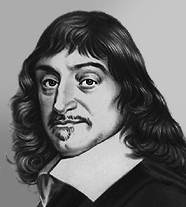 ИЗМЕНЕНИЕ ВЕЛИЧИН
Изменения в природе происходят год от года…
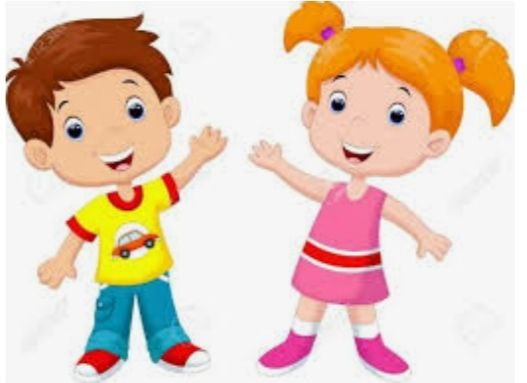 Да, с помощью положительных или отрицательных чисел.
Я думаю, ты знаешь, как могут изменяться величины.
Хорошо. Рассмотрим массу конфет. Если ты съешь половину всех конфет, уменьшится ли  общая масса конфет?
А говорила, что не помнишь… Величина  может либо уменьшаться, либо увеличиваться.
Возьми какую-нибудь величину…
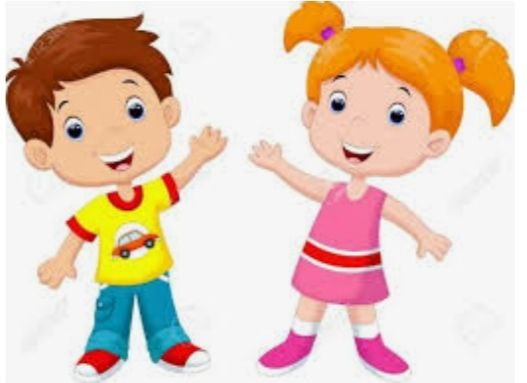 Понятно!!!
Сегодня на уроке Мы будем уменьшать или увеличивать величины, то есть ИЗМЕНЯТЬ их…
Не  припоминаю!
А можно мне взять конфету?
М-м-м-м-м, да!
4
…
поднимается
Температура  воздуха  увеличилась,
столбик термометра…
3
2
1
0
-1
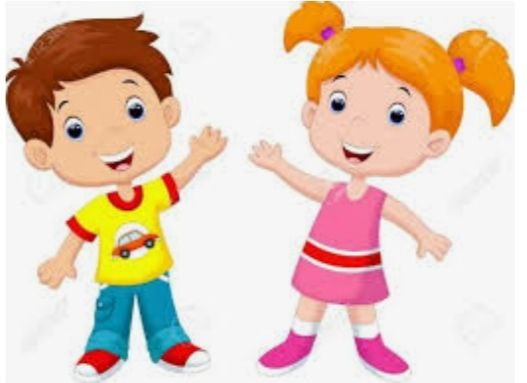 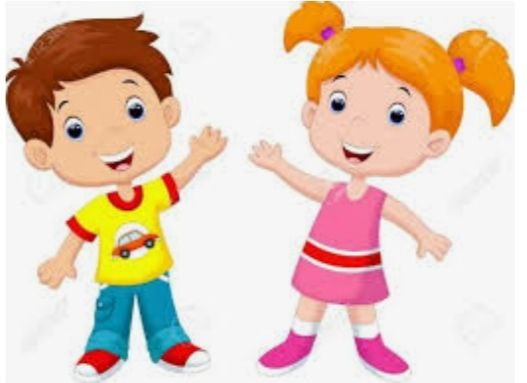 -2
-3
-4
-5
-6
4
…
падает.
Температура  воздуха  уменьшилась,
столбик термометра…
3
2
1
0
-1
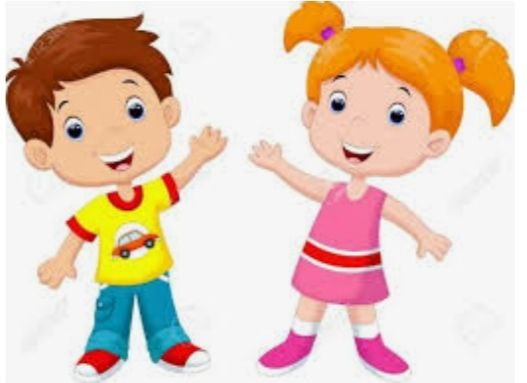 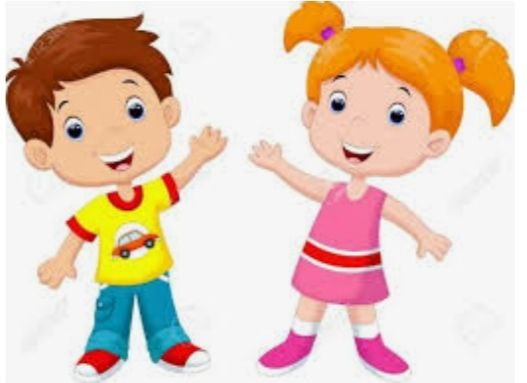 -2
-3
-4
-5
-6
А при чем тут положительные и отрицательные числа?
Увеличение величины выражается  положительным числом, а уменьшение – отрицательным.
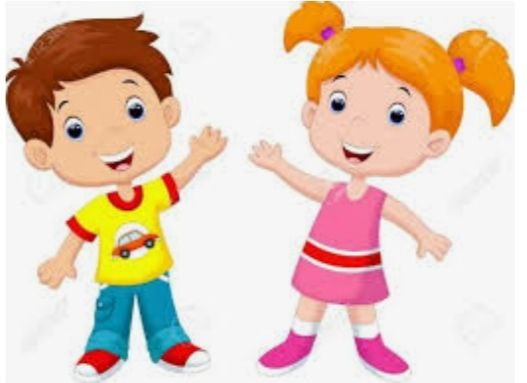 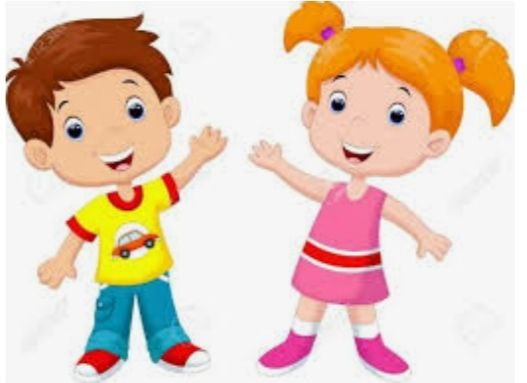 4
4
4
3
3
3
2
2
2
1
1
1
-7
0
0
0
+4
-1
-1
-1
-2
-2
-2
-4
-3
-3
-3
-4
-4
-4
-5
-5
-5
-6
-6
-6
ЗАДАНИЕ: ВОССТАНОВИТЕ ПРЕДЛОЖЕНИЯ
Температура воздуха была 100С, а стала 70С,  значит, она изменилась на …………………
Температура воздуха была 80С, а потом изменилась на +40С, значит стала ………………….
Температура воздуха изменилась на -50С  и  стала  190С, значит была ……………………
-30
+120С
+240С
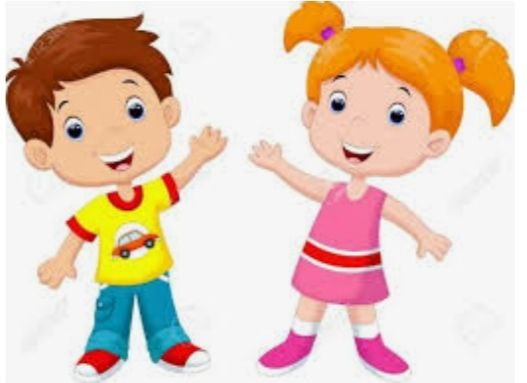 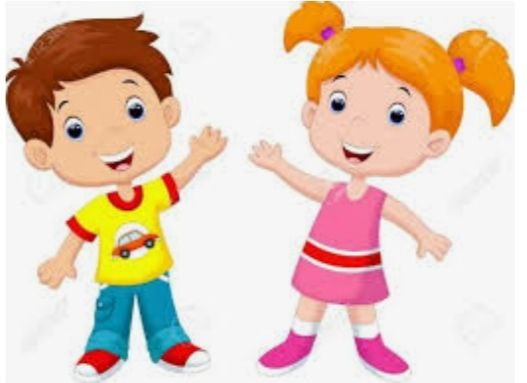 Все  правильно!
А как это будет  выглядеть на координатной прямой?
-5     -4     -3     -2     -1       0       1      2       3      4       5    х
НА КООРДИНАТНОЙ ПРЯМОЙ
Число, показывающее  положение  точки  на  прямой - координата
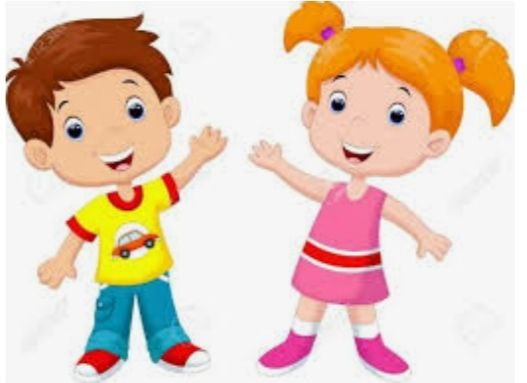 +4
А
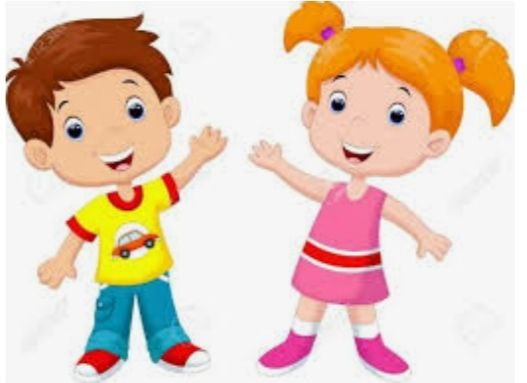 Перемещение вправо – 
изменение  координаты
на ………..
+4
-5     -4     -3     -2      -1      0       1      2       3      4       5    х
НА КООРДИНАТНОЙ ПРЯМОЙ
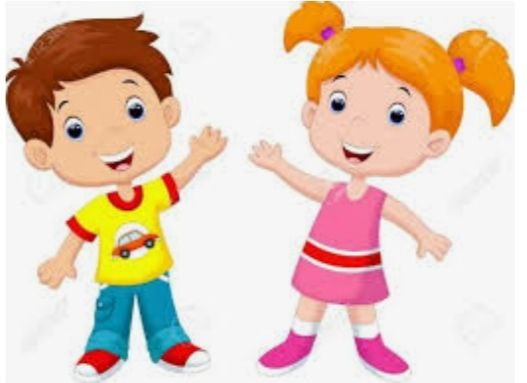 А  перемещение  влево?
-3
А
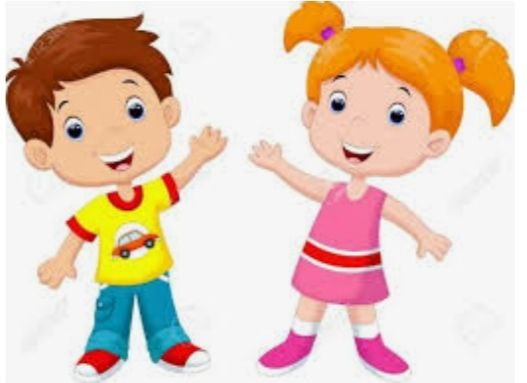 Перемещение влево – 
изменение  координаты
на ………..
-3
-5      -4     -3     -2     -1      0      1       2       3      4       5    х
-5     -4     -3      -2     -1      0      1       2       3      4       5    х
-5      -4      -3     -2     -1      0      1       2       3      4       5    х
ЗАДАНИЕ: ЗАПОЛНИТЕ ПРОПУСКИ
В
А
1)
Перемещение вправо, координата изменилась на
                                                                                                  ……..
+7
Координата  увеличилась
-3 < 4
D
С
2)
Перемещение влево, координата  изменилась  на
                                                                                                 ……..
-6
Координата  уменьшилась
4 > -2
Е
F
3)
Перемещение влево, координата  изменилась  на
                                                                                                ……..
-3
Координата  уменьшилась
-1 > -4
[Speaker Notes: После заполнения пропусков, сравнить первоначальную координату  точки  с  координатой  после  перемещения. Сделайте вывод Увеличилась координата или уменьшилась.]
ЗАДАНИЕ: ЗАПОЛНИТЕ ПРОПУСКИ
?
-4
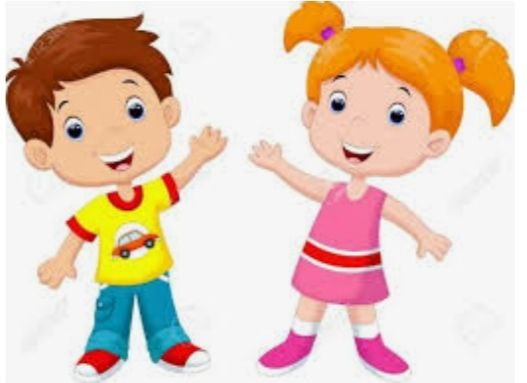 А(-3)
D(-7)
?
-6
М(2)
N(-4)
?
+7
E(-2)
F( 5)
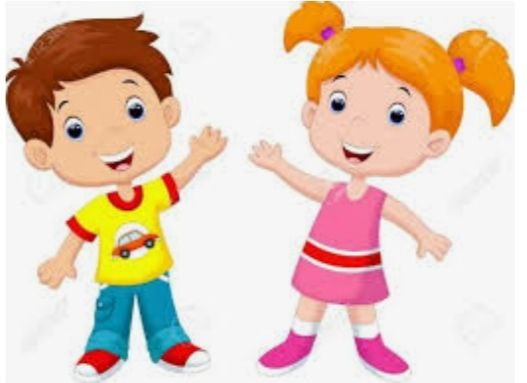 8
F( ? )
4
В(-4)
-2
8
Р( ? )
F( 6)
3
В( ? )
-8
F(-5)
-3      -2     -1      0       1       2      3      4       5 5,5 6      7         х
ЗАДАНИЯ ПО УЧЕБНИКУ
769. Обозначьте на оси координат точку А(3). Сдвиньте точку А на: 1) -5;   2) +4;   3) -6;   4) +2,5 и обозначьте точку, в которую она перейдет, запишите её координату. Примите за единичный отрезок 2 клетки.
А
А (-3),           А(7),            А(-2),           А(5,5)
-3      -2     -1      0       1       2       3      4       5      6       7   х
ЗАДАНИЯ ПО УЧЕБНИКУ
775. В каком направлении и насколько единиц нужно сдвинуть точку К(2), чтобы получить точку: 
        1) L (-1);        2) M (5);        3) O (0);      4) N (-2)?
К
L
М
N
О
К(2)   на  -3    L (-1)
К(2)   на  -2    О (0)
К(2)   на  +3    M (5)
К(2)   на  -4   N (-2)
ЗАДАНИЯ ДЛЯ САМОСТОЯТЕЛЬНОЙ РАБОТЫ
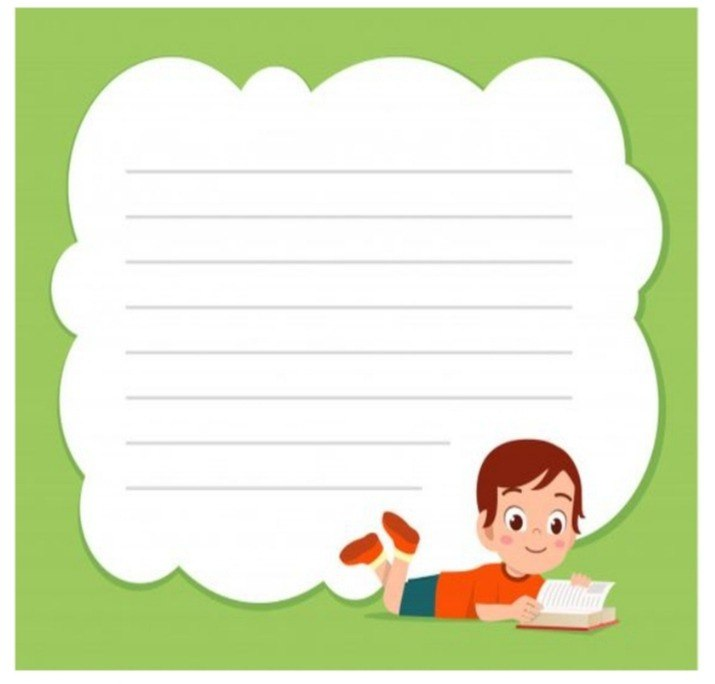 РЕШИТЬ ЗАДАЧИ 
№ 780, № 784, № 785
НА СТРАНИЦЕ 142